Elementary
These slides are most suitable for grades K-3
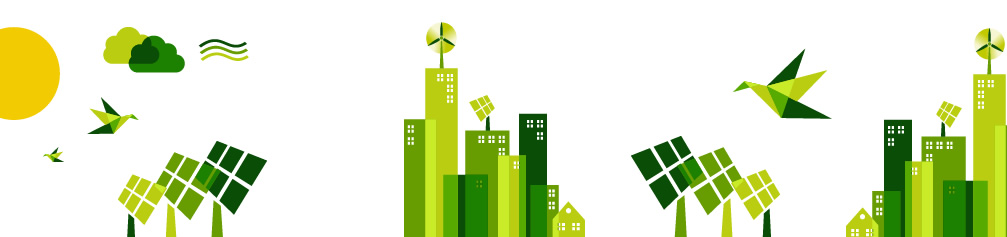 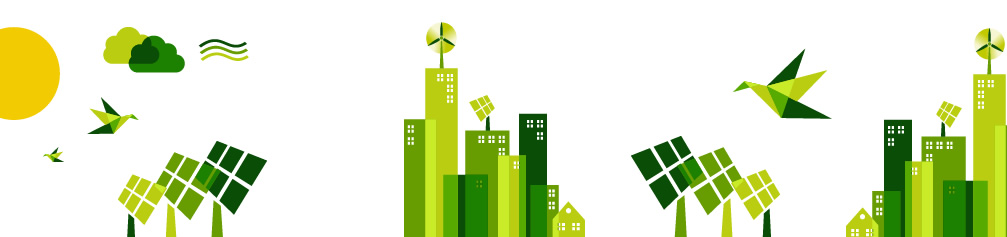 Renewable Energy
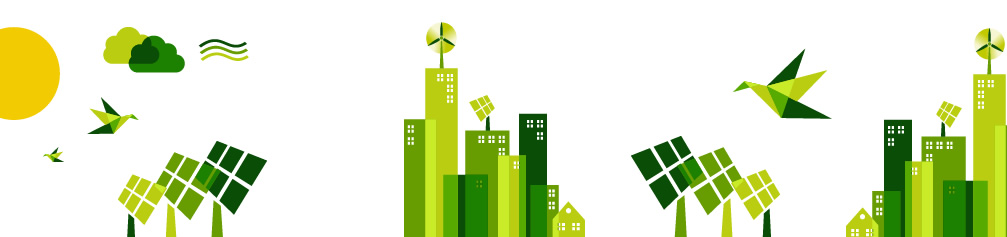 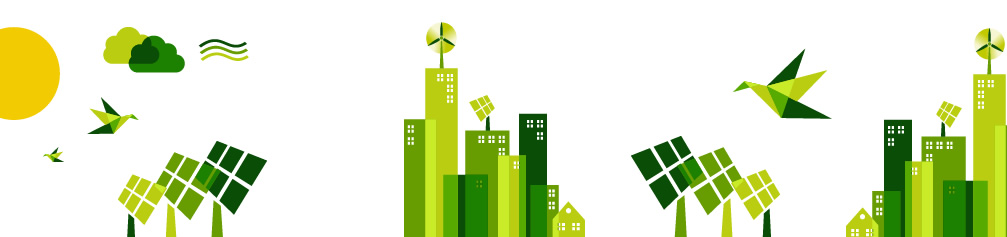 Answer these questions…
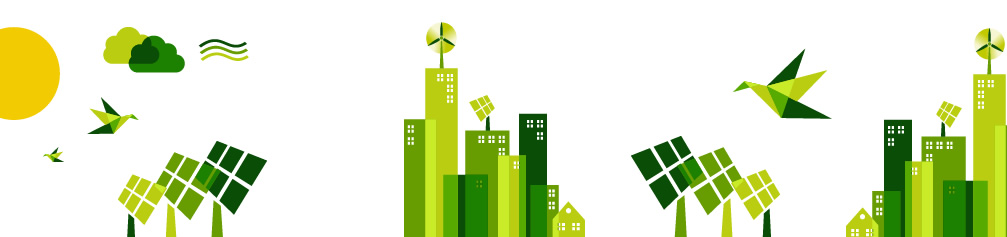 What is Energy?

What types of Energy are there?

What’s your favorite type of Energy?
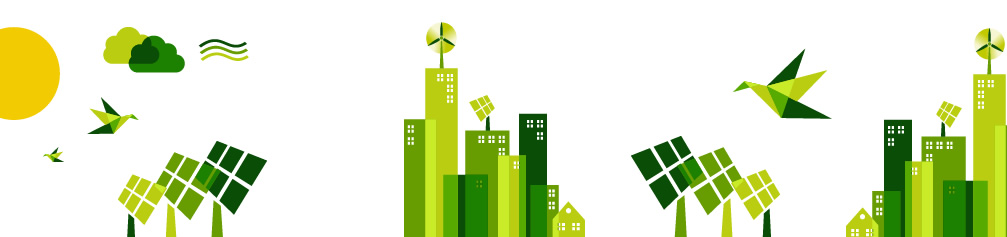 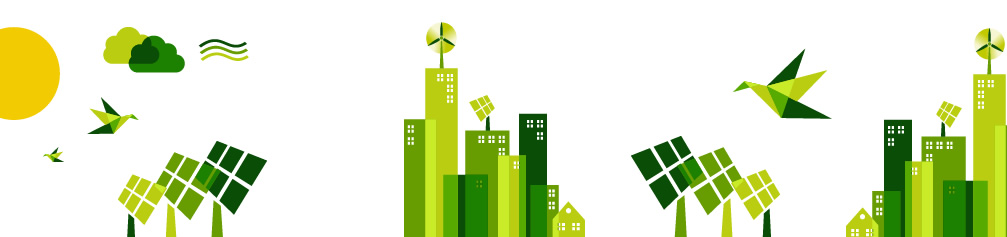 Let’s talk about some of the more common (and visible forms) of energy
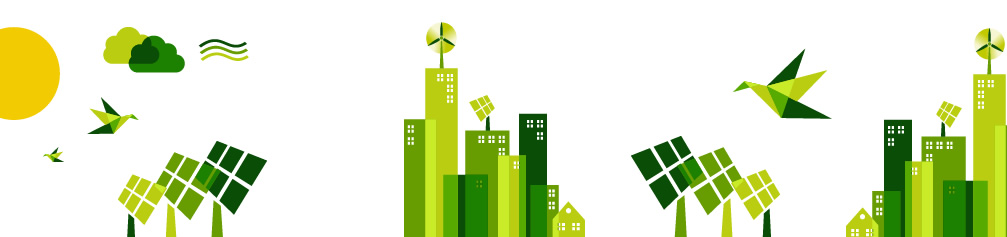 Kinetic Energy
Where have you seen this?
Wind Turbines
Nozzles and Diffusers
Potential Energy
Where have you seen this?
Pumps
Hydroelectric Plants
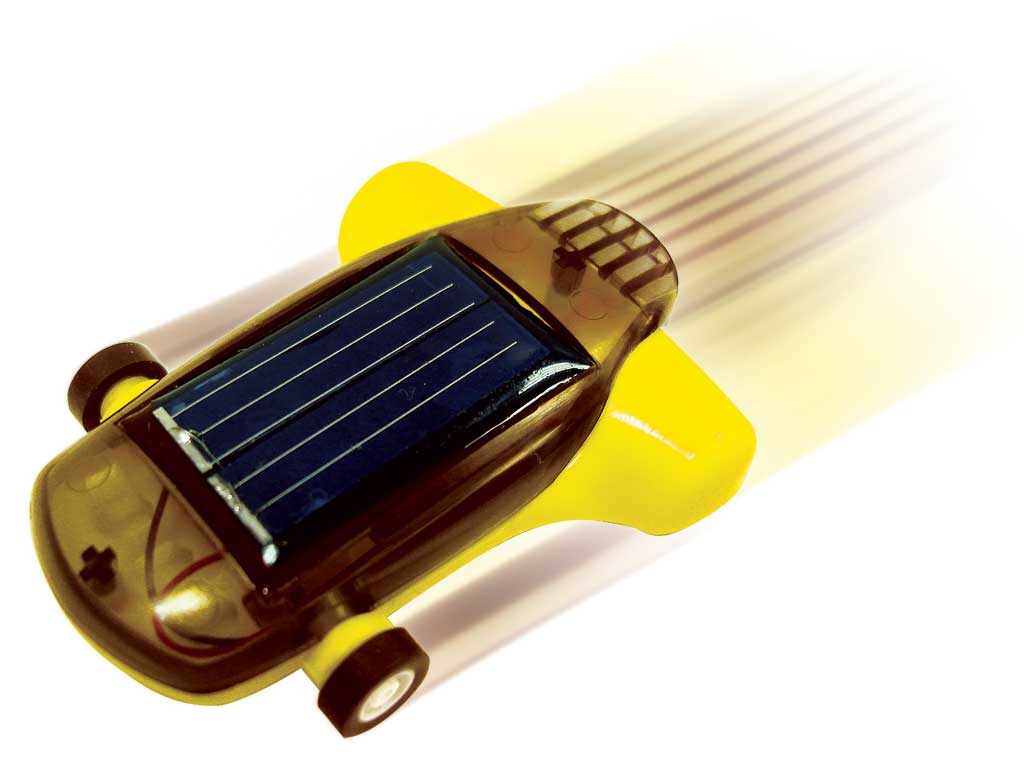 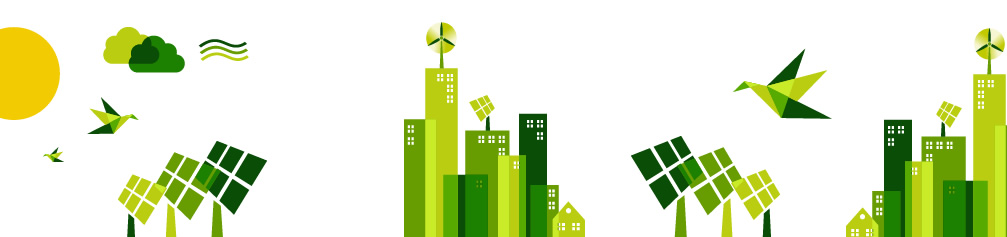 Kinetic Energy
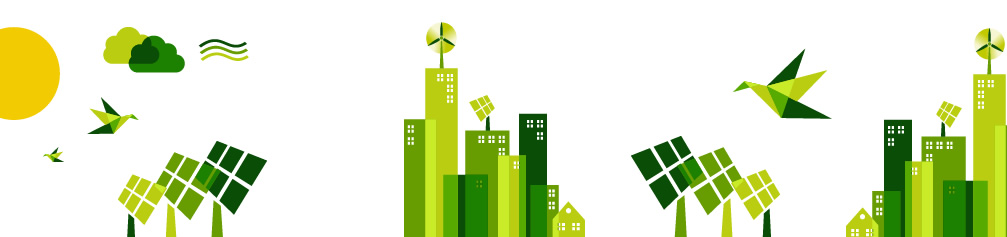 Energy that a system or body has because it is in motion, is called kinetic energy (KE). 
Energy associated with mass(kg) and velocity(m/s)!
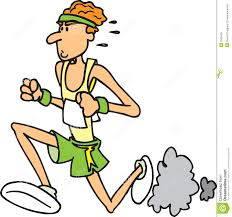 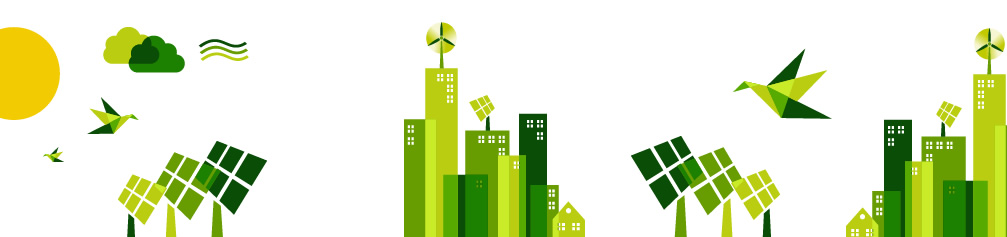 Potential Energy
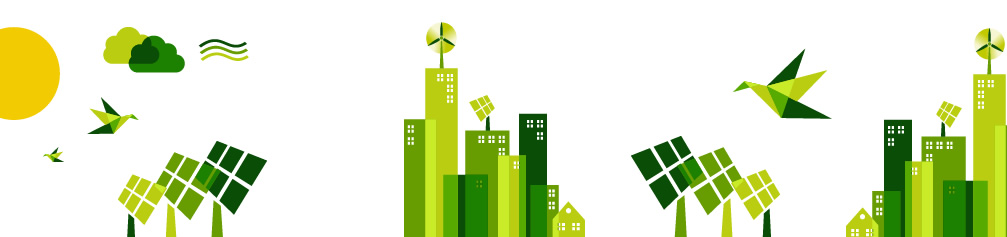 This is the energy that a system has because of elevation
The water on one side of the hill is higher than on the other. That means the water on the left has Potential Energy that could be used. 
Someone put a Turbine in between the two sides to capture some of that energy
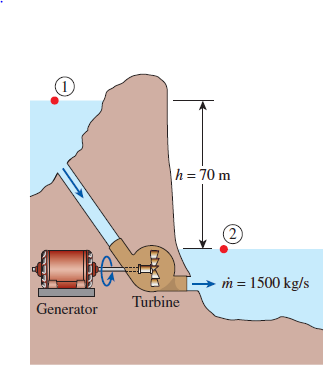 Additional Videos
https://www.youtube.com/watch?v=ndWIMYzv3aE Windy and Friends

https://www.youtube.com/watch?v=nrlaSjGqDqI Sunny and Friends